actuele stand van zaken
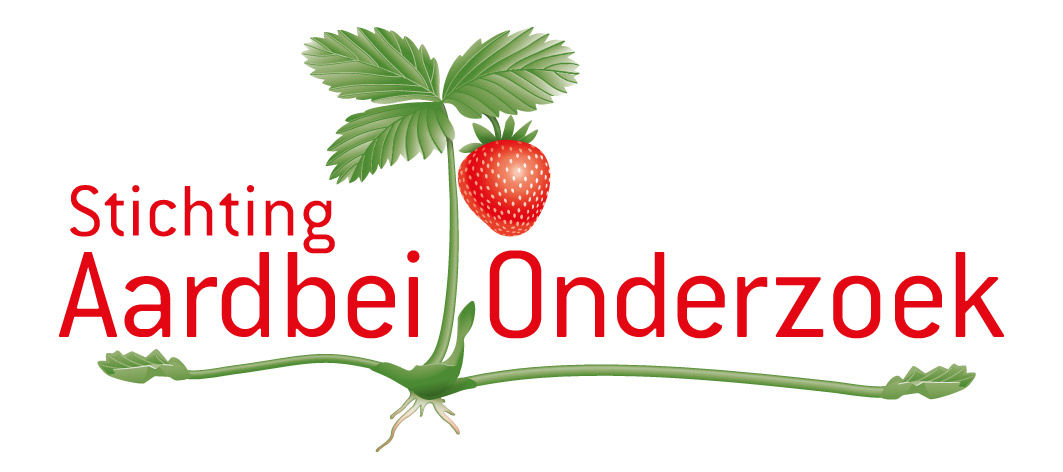 www.aardbeionderzoek.nl
Website met inlog
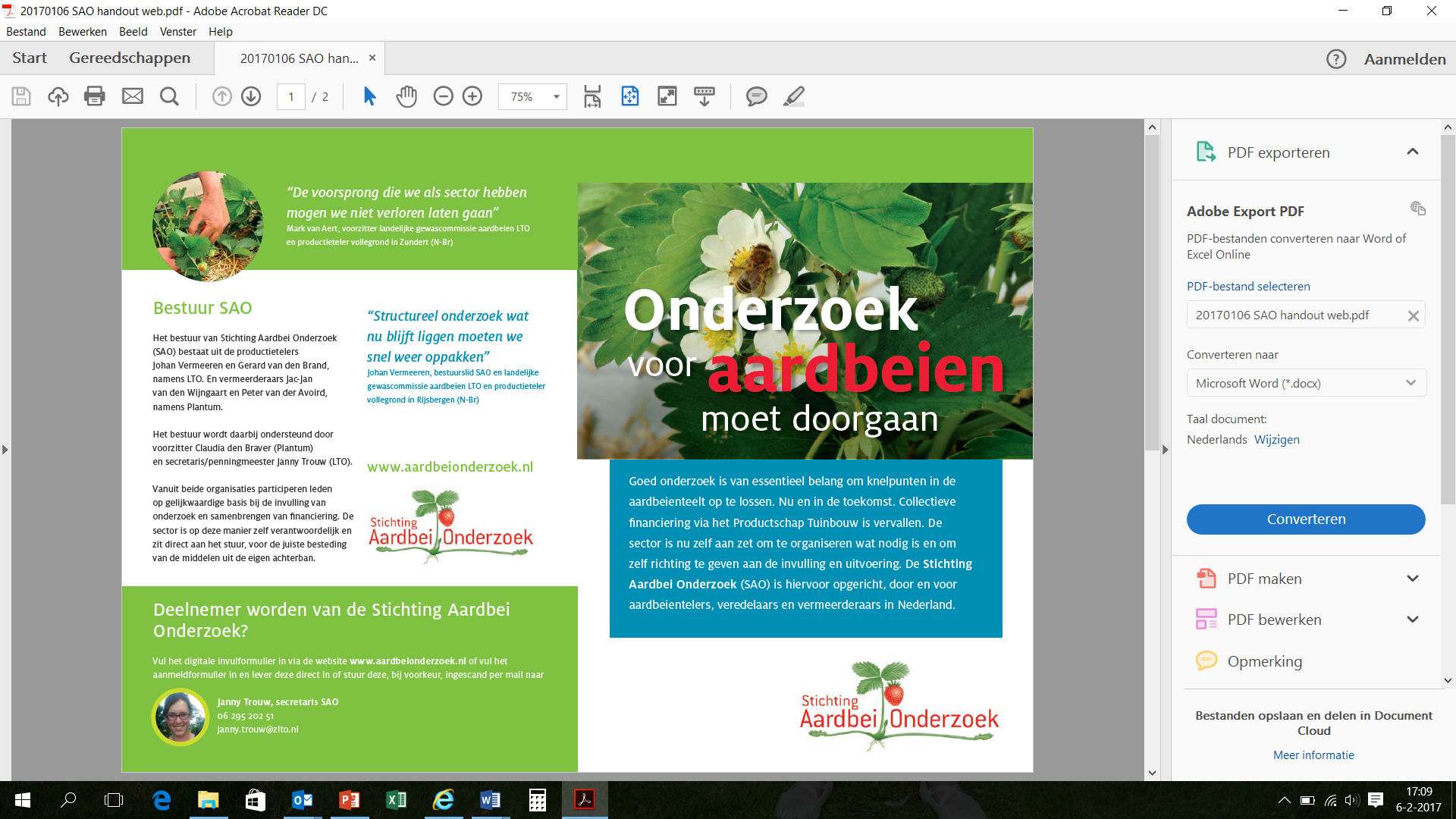 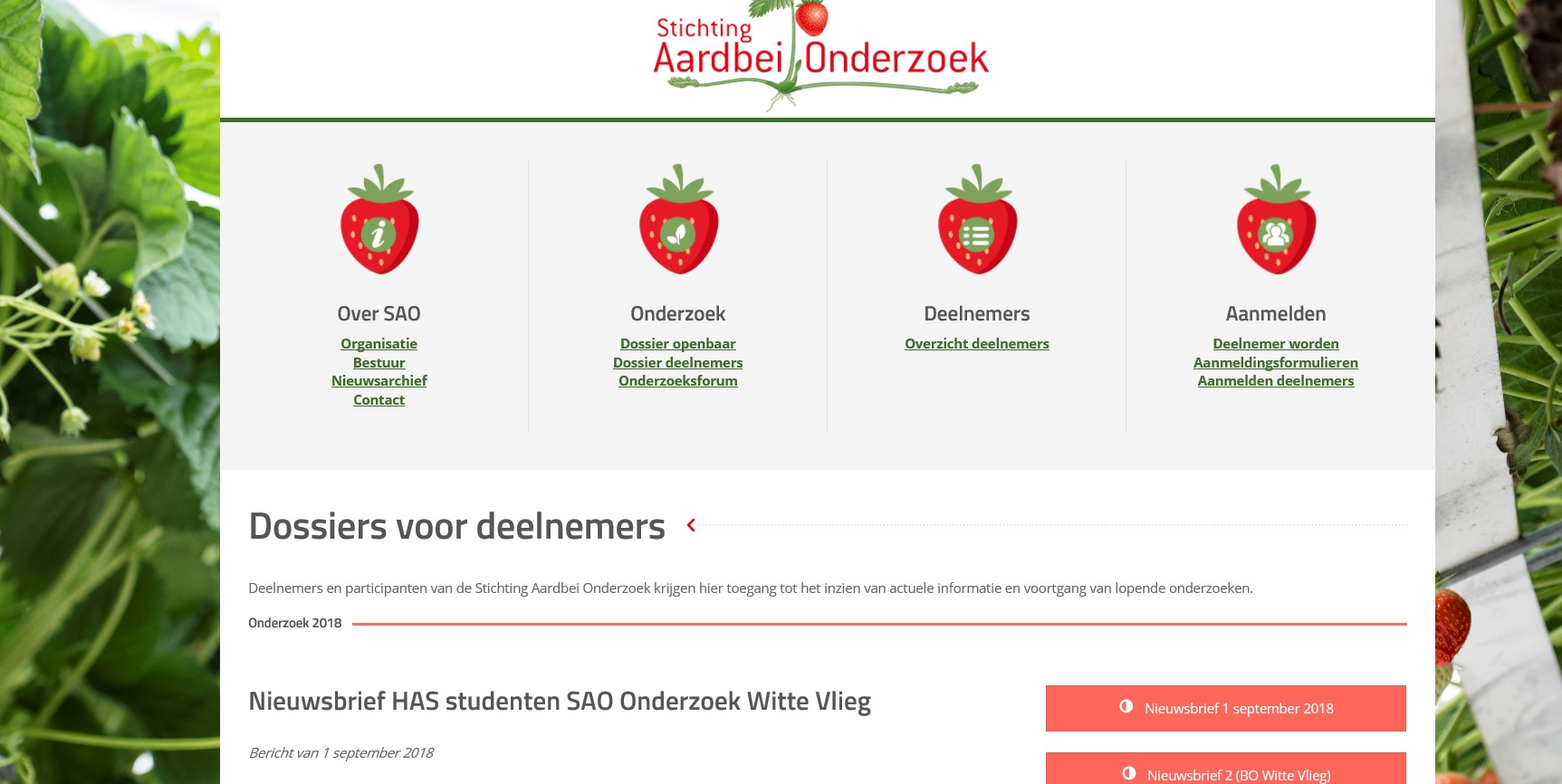 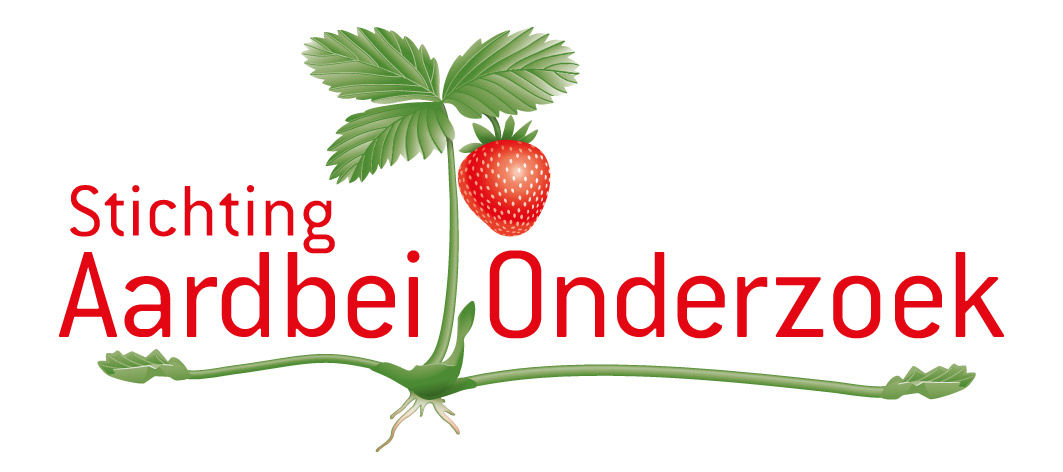 SAO deelnemers 2019
86 productietelers, met ca:
200 ha onder glas
480 ha vollegrond
250 ha stellingteelt
34 plantenkwekers / veredelaars (99%)
7 periferie bedrijven à € 1500,-/ jaar (of ‘in kind’)
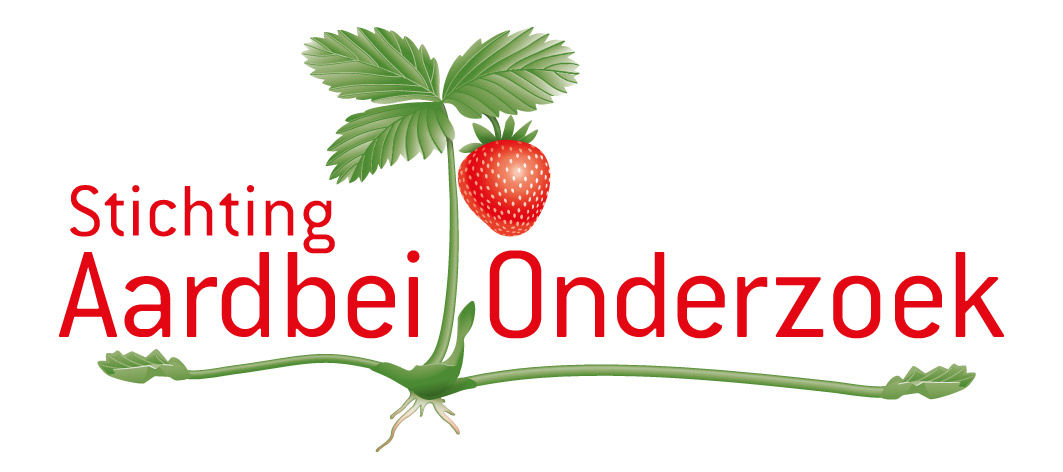 SAO budget
Plantenkwekers bijdrage in:
2015: 		€ 90.000,-	= besteedt aan lopend onderzoek		
2016: 		€ 90.000,-  	= besteedt aan lopend onderzoek
2017*:		€ 44.000,-	= deels besteedt aan lopend onderzoek
(*gefactureerd in 2018)

Telers bijdrage in:
2016/17: 		ca € 20.000,- (o.b.v. startbijdrage à € 250,-) 		= besteedt
dec 2017: 		ca € 50.000,- (o.b.v. basis + areaalbijdrage) 	= besteedt
aug 2018:  		€ 36.345,- (o.b.v. basis + areaalbijdrage) 	= deels besteedt

Periferie bijdrage (in € + uren + materialen):
2017: 	€ 1500,- 		= besteedt
2018:	€ 9.000,-		= besteedt
Besteedbaar saldo                    van de plantenkwekers:
nog + € 9.892,-
Besteedbaar saldo                      van de telers:
nog + € 21.627,-
Terugblik 2018
Uitwerken speerpunten 2018 (n.a.v. deelnemersbijeenkomst #2)
Ontwikkeling nieuwe onderzoeken en begeleiding via BCO’s / werkgroepen       (Witte vlieg, trips, Suzuki, Erwinia, bodemziekten)
Gesprekken periferie (advies / onderzoek / fabrikanten) t.b.v. samenwerking
Deelname in klankbord / penvoerderschap                                                            (PPS GROEN, herontwerp aardbei onder glas, HNT)
Afronden lopende onderzoeken (Suzuki) 
Innen areaalbijdrage telers (augustus 2018)
Diverse wervingsactiviteiten, lezingen en website www.aardbeionderzoek.nl
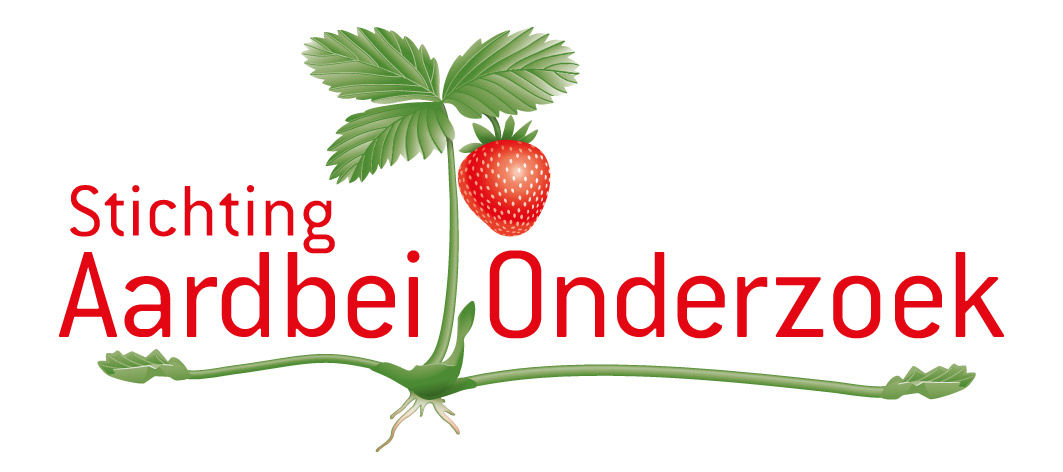 Prioritering onderzoek 2019
Aangepaste prioritering – per 5/2/2019:

Glastuinbouw: 	#1 Witte Vlieg 		#2 Erwinia 		#3 Inzet GROEN	
				# 4 Luis

Vollegrond: 		#1 Pestalotiopsis 	#2 Thrips 		#3 Suzukii 
				#4 Aardbeibloesemkever 			#5 Onkruidbestrijding 

Bedekt: 		#1 Suzukii 			#2 Thrips 		#3 Aardbeibloesemkever
				 #4 Meeldauw
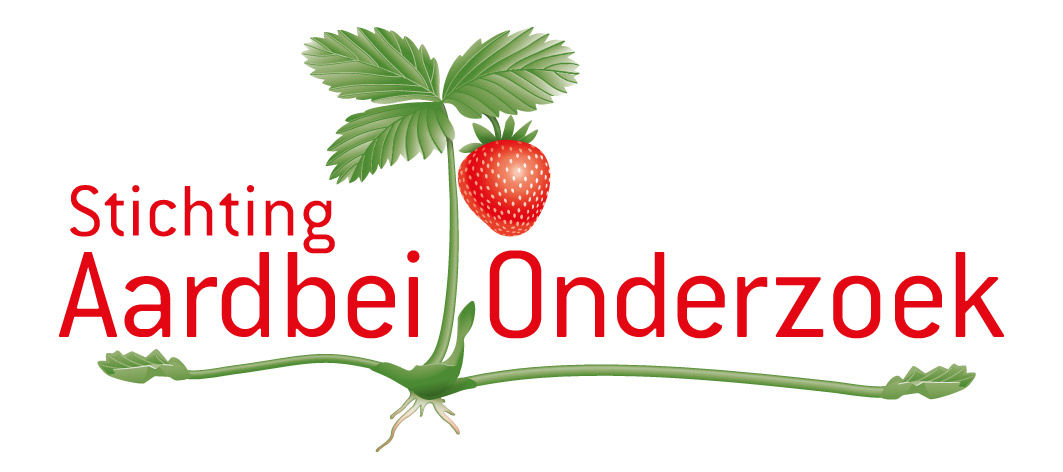 Besteding 2019
Vaststellen inhoud onderzoek via werkgroepen / BCO’s
							BCO = begeleiding commissie onderzoek
			met telers + adviseurs

Werkgroepen / BCO’s in 2019:
Erwinia 
Witte vlieg 		
Suzuki / Trips / Aardbeibloesemkever (vanaf 2019 samen)
Bodem (pestalotiopsis, dwerggroei, engerlingen)
Groene oplossingen
Schimmels / meeldauw
Uitvoering via ‘beste koop’ + passend binnen het beschikbare budget
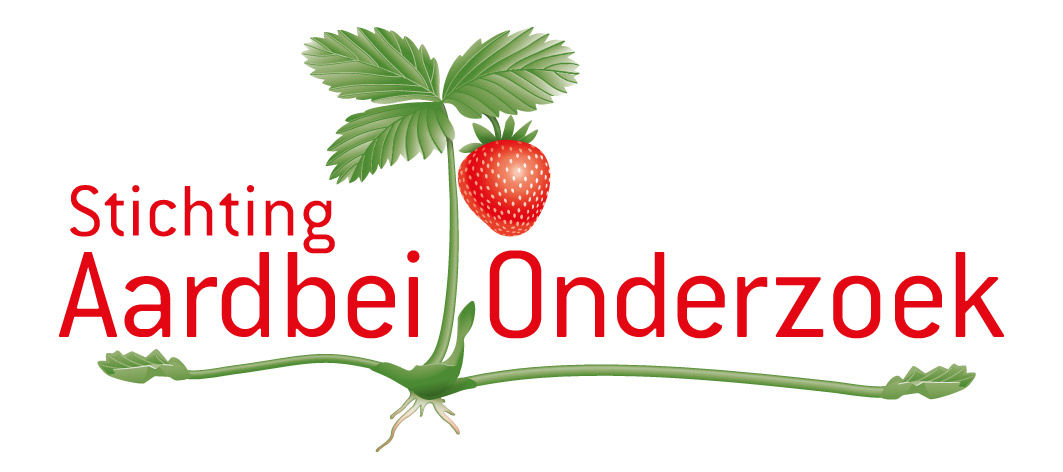 SAO onderzoek afgerond
Beheersing Xanthomonas fragariae 
Suzukii fruitvlieg onderzoek (2014-2017)
Biologische Trips beheersing vollegrond, utopie of optie?
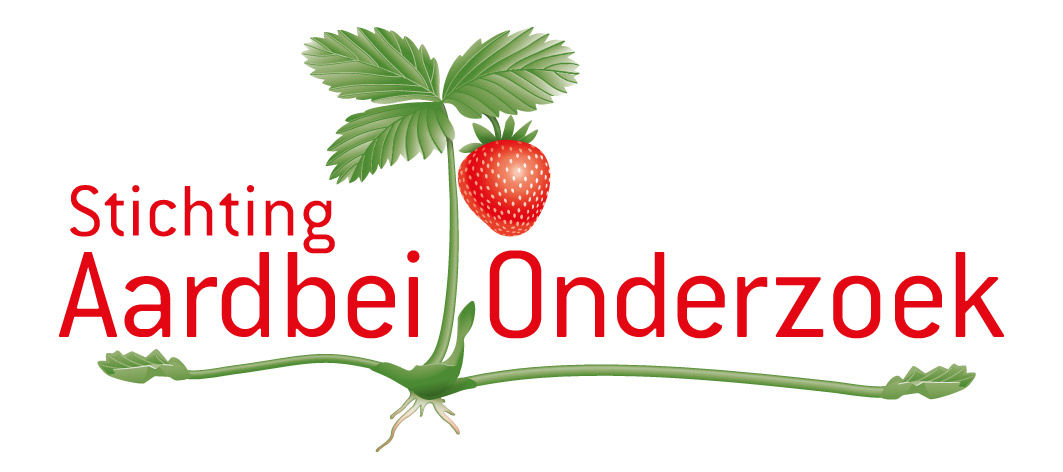 SAO onderzoek lopendonder glas / bedekt
Inzicht in Erwinia Pyrifolie in aardbei onder glas (2018-2020)
Witte vlieg onder controle in aardbei onder glas (2018-2019)
Vervolg Witte vlieg onderzoek in voorjaarsteelt (2019)
Herontwerp aardbei onder glas (2018-2021)
Innovatiecluster zachtfruit ontwikkeling hyperspectraalbeelden (2019)
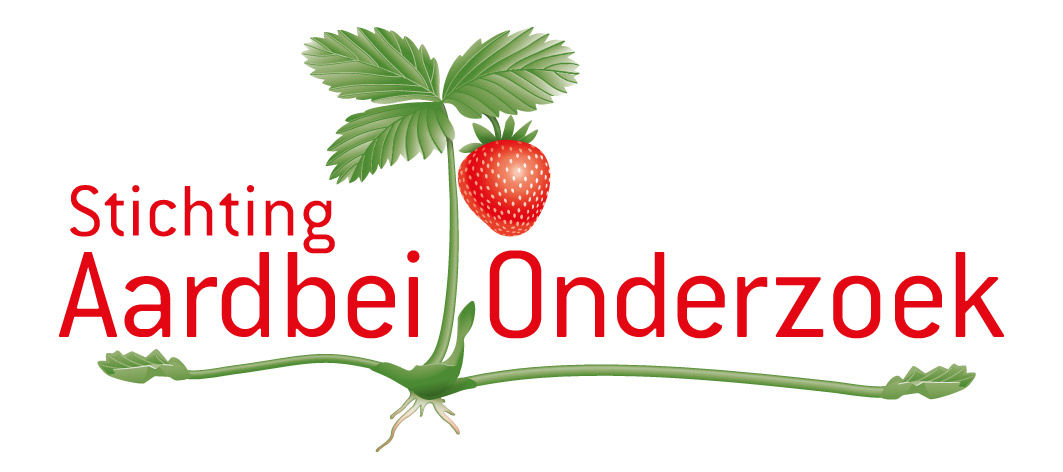 SAO onderzoek lopendvollegrond
PPS ‘GROEN’ in aardbei vollegrond/bedekt (2017-2020)
Bodemziekten onder controle (2018)
Biologische Trips bestrijding vollegrond (2018)
Vervolg ? (2019)
Dwerggroei in Aardbei – onderzoek naar virussen (2019)
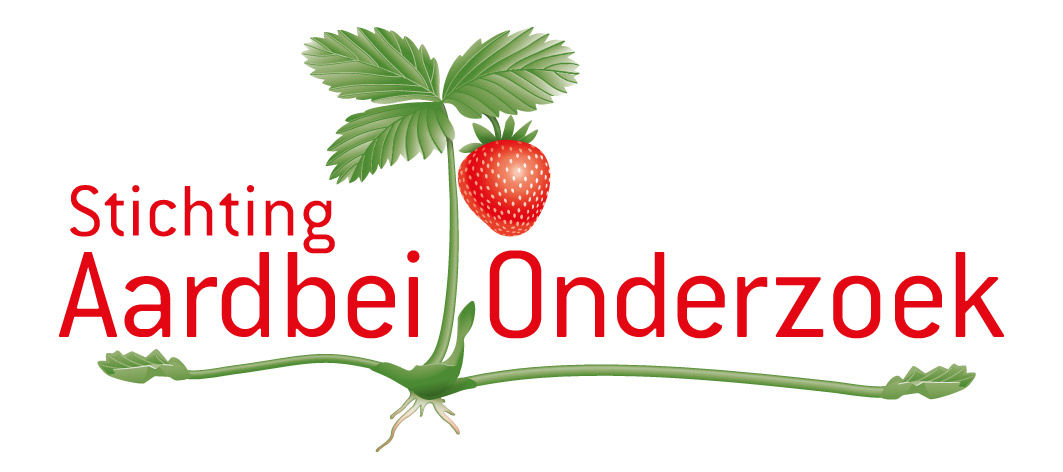 SAO in ontwikkeling
Icares (vertaling Remote Sensing in aardbeiteelt)
Recupa (Interreg project t.b.v. afspoeling trayveld) 
Fruitport West-Brabant
Vervolg Suzukii onderzoek (focus op aardbei)
Glasaardbei 20-25 (duurzame aardbeienteelt onder glas)
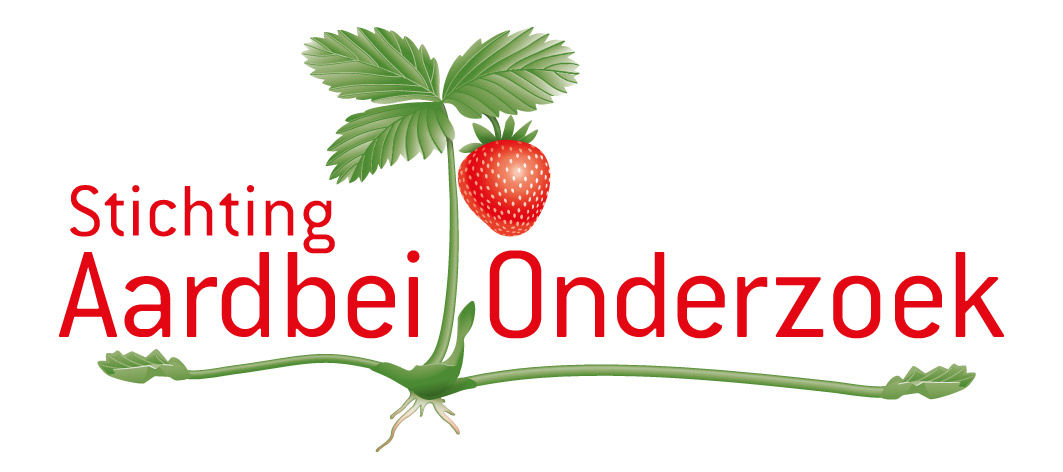 Financieringen voor 2019
Witte vlieg onder glas – vervolg voorjaarsteelt 
Glasaardbei 20-25 (€ 10.890,-)
Biologische Thrips bestrijding 2019
Suzukii interpretatie aardbei
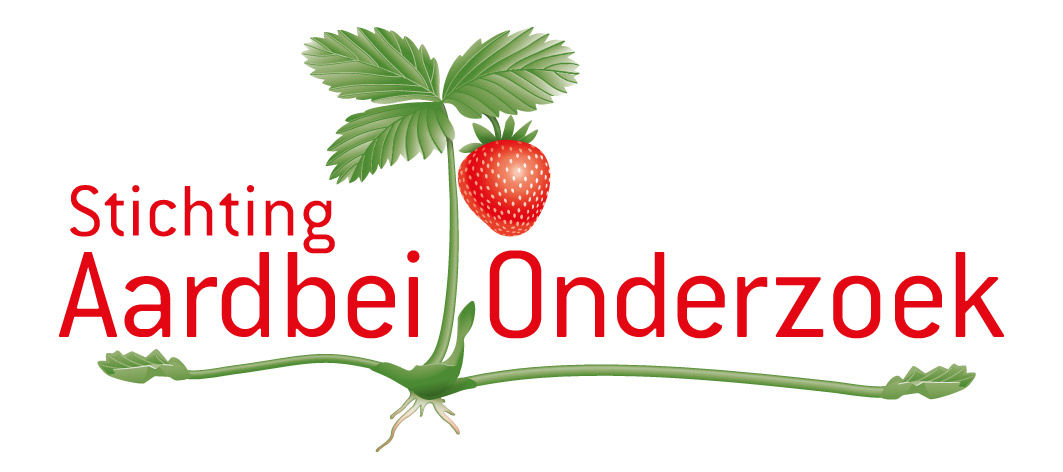 Bijdrage productietelers
Bijdrage productietelers = basisbijdrage + areaalbijdrage

Aanvang met basisbijdrage à € 250,- per bedrijf
	(Ongeacht moment van instap!)
Teelt/oppervlakte afhankelijke areaalbijdrage
Teelten vollegrond 					€ 25,- / hectare
Teelten uit de grond / bedekt 		€ 60,- / hectare
Teelten onder glas 					€ 100,- / hectare
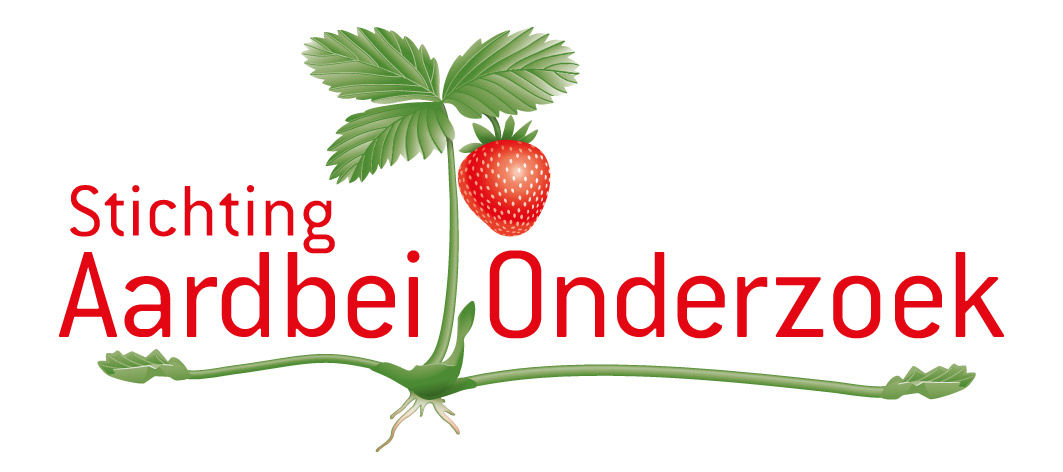 Bijdrage plantenkwekers
Bijdrage productietelers = omzet /areaalbijdrage
Bijdrage periferie
Kan door middel van:
€ : 			minimaal € 1500,- / jaar
Kennis: 		aansluiten bij BCO
Materiaal:	t.b.v. onderzoeken / proeven
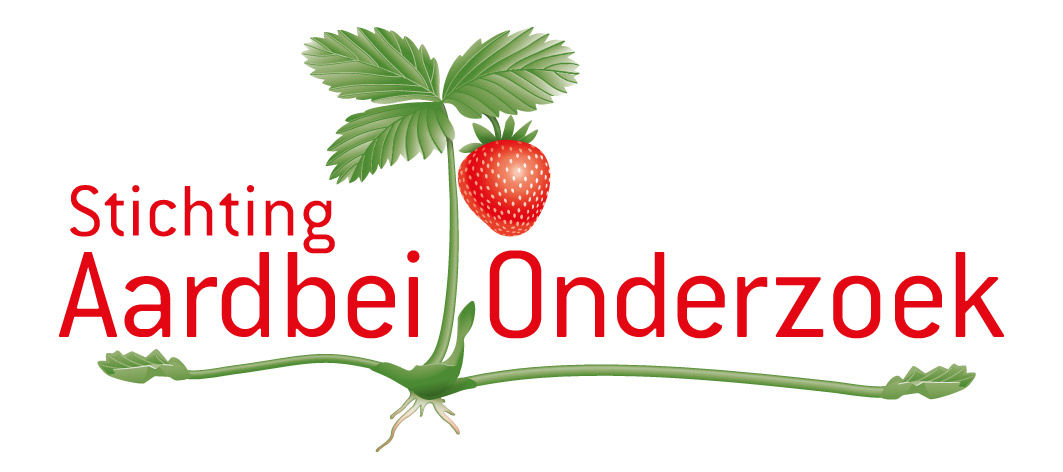 Wat kunt u zelf doen?
Deelnemer worden!
Meedenken in de werkgroepen!

	Alleen ga je sneller, maar samen kom je veel verder!
Vragen? 
Janny Trouw 06-29520251 / info@aardbeionderzoek.nl  
Claudia den Braver 0182-688668 / voorzitter@aardbeionderzoek.nl
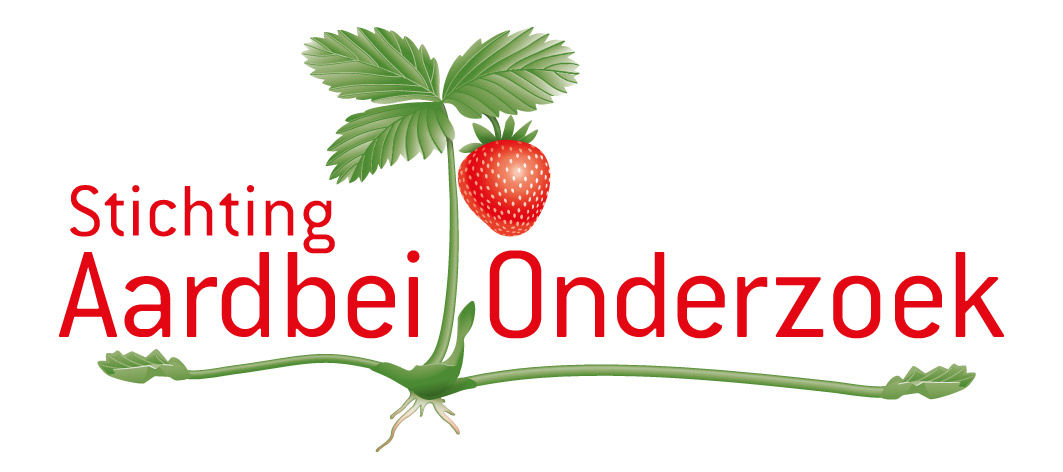 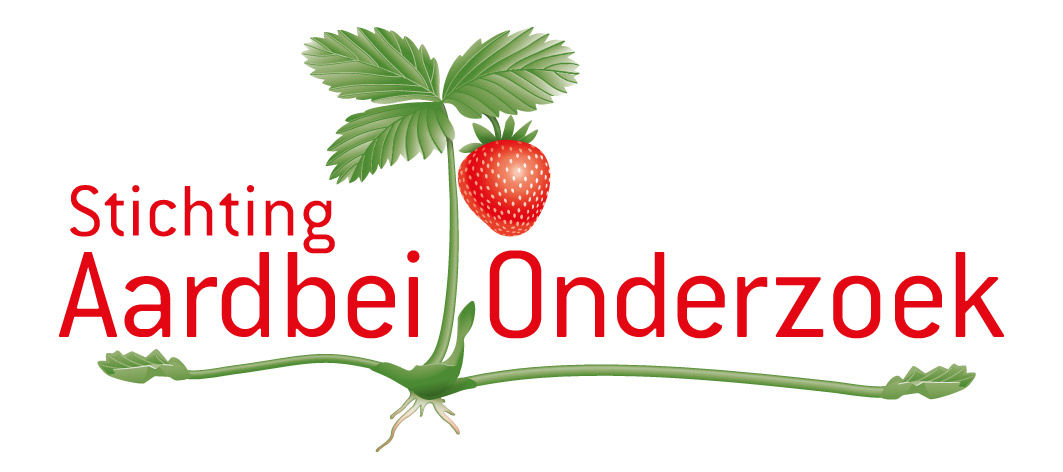